Farrokh Alemi, PhD falemi@gmu.edu 703 893 3799 
Aryan Mazloum
Outcome Based Prescribing of Citalopram
Right Medication from Start
Personalized Analysis
My Antidepressants Doesn’t Work
TRY & TRY ANOTHER
Picture taken from http://www.time.com/time/health/article/0,8599,1905083,00.html#ixzz0kWKdxlNH
False Start for Majority of Patients
Source of Data: STAR*D
Star*D
4,041 major depression from 41 Clinics
STAR*D
Demographic data (gender, age, race)
Medical History (cardiovascular, vascular, hematopoietic, eyes, gastrointestinal, renal, genitourinary, musculoskeletal, neurological, psychiatric, respiratory, liver, and endocrine diagnostic disorders)
STAR*D
Demographic data (gender, age, race)
Medical History (cardiovascular, vascular, hematopoietic, eyes, gastrointestinal, renal, genitourinary, musculoskeletal, neurological, psychiatric, respiratory, liver, and endocrine diagnostic disorders)
Comorbidities (Alcohol, Cannabis, Panic, Post-traumatic Stress, and Generalized Anxiety disorders)
Who will respond to citalopram?
50% reduction in  Hamilton Depression Rating Scale
Confounding with Neurological Disorders
Method of Data Analysis: Sequenced Causal Networks
Average Age of Occurrence of Comorbidities
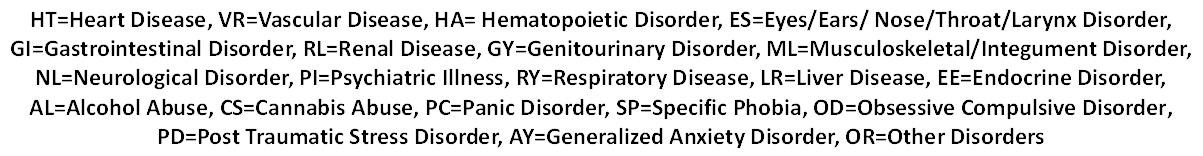 Average Age of Occurrence of Comorbidities
Later Events Do Not Influence Earlier Events
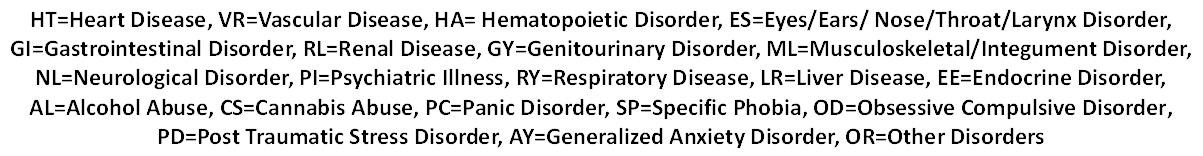 Network Predictive of Remission
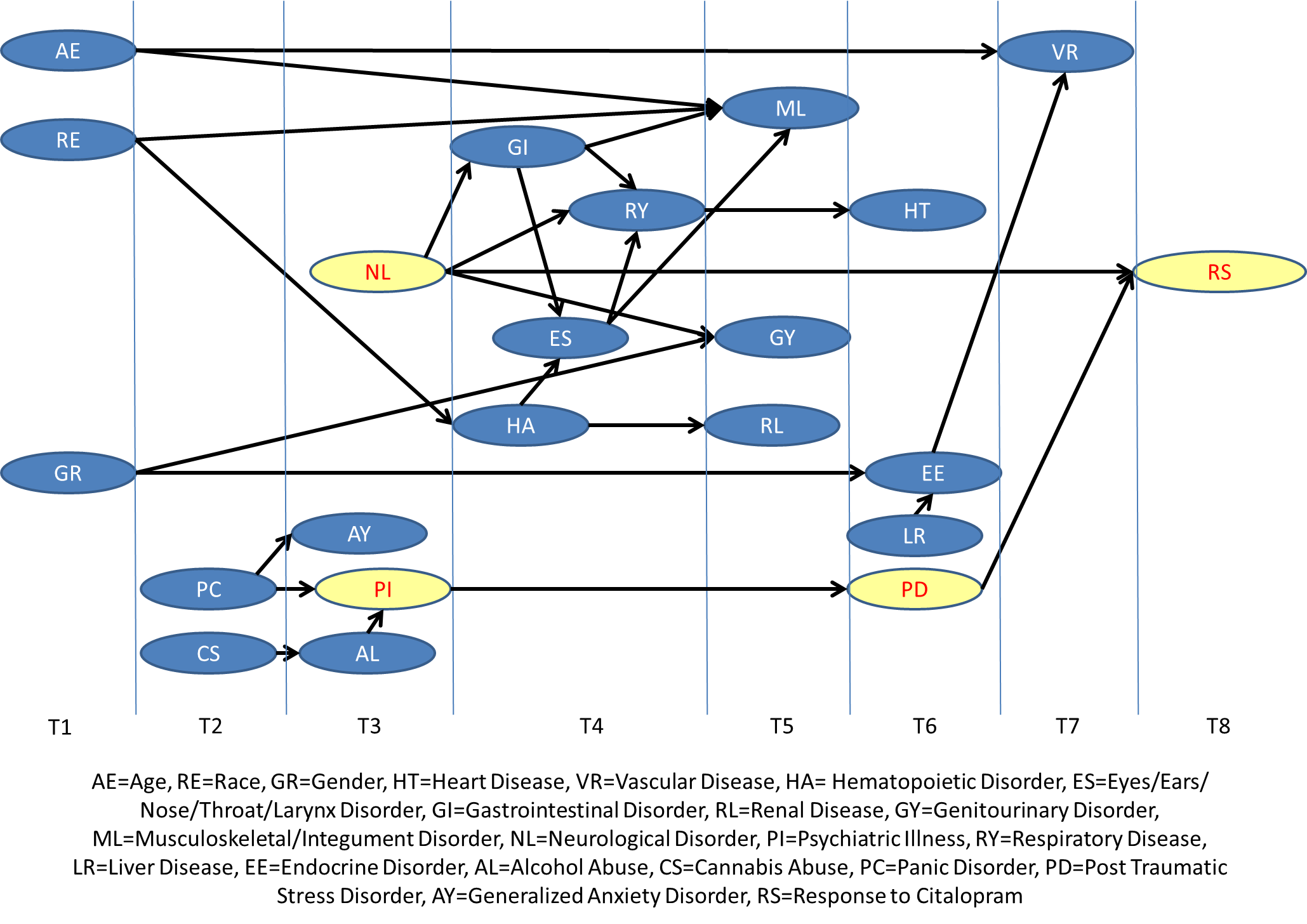 Example Conclusion
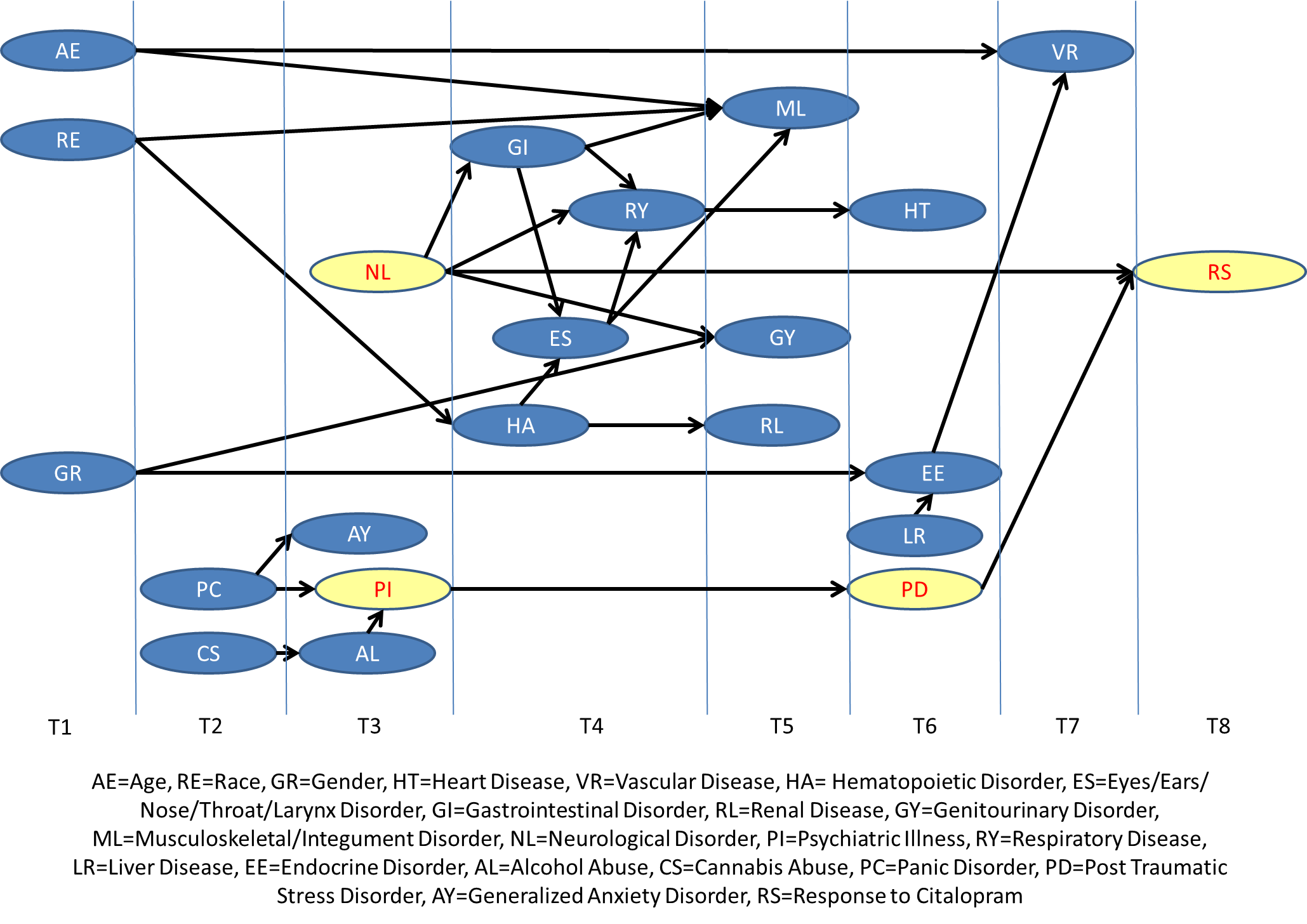 Citalopram Is Not Helpful for Patients with PTSD or Neurological Disorders
Impact of Neurological Disorders & PTSD on Response